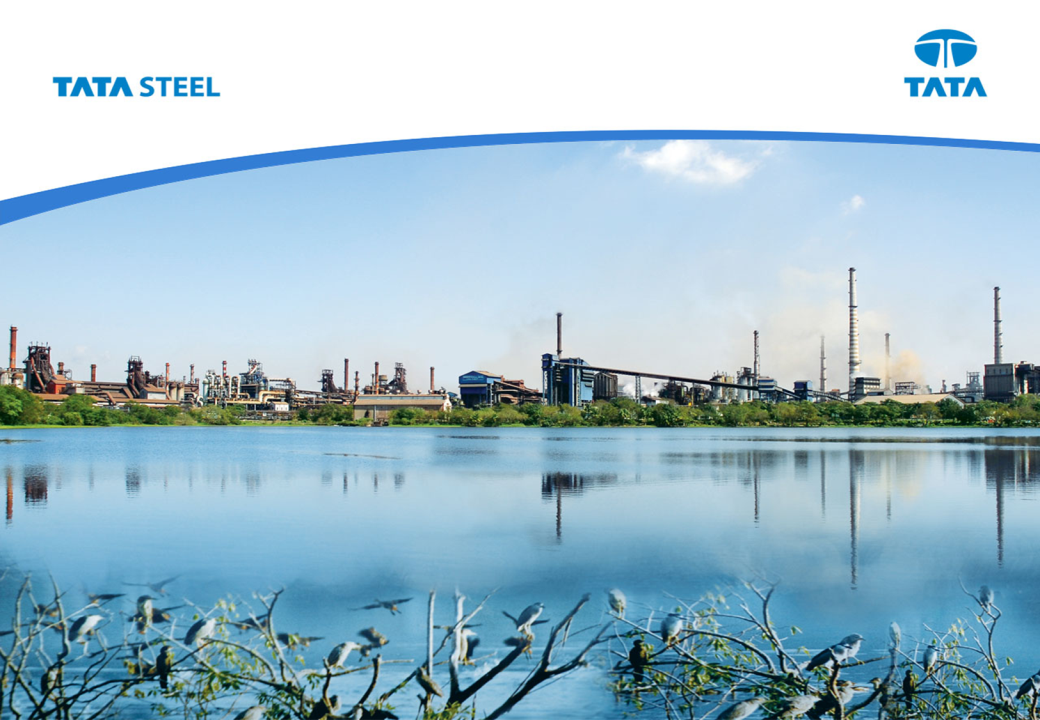 INITIATVES  FOR MSMEs
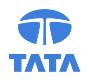 Brand offerings: Catering to a multitude of segments
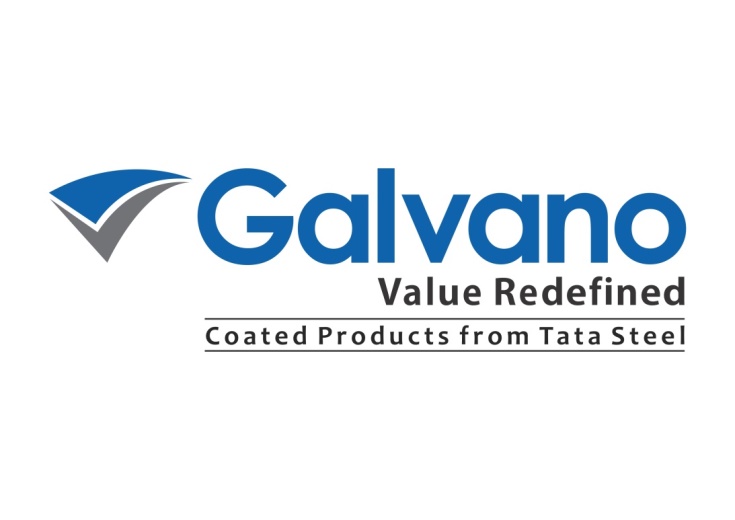 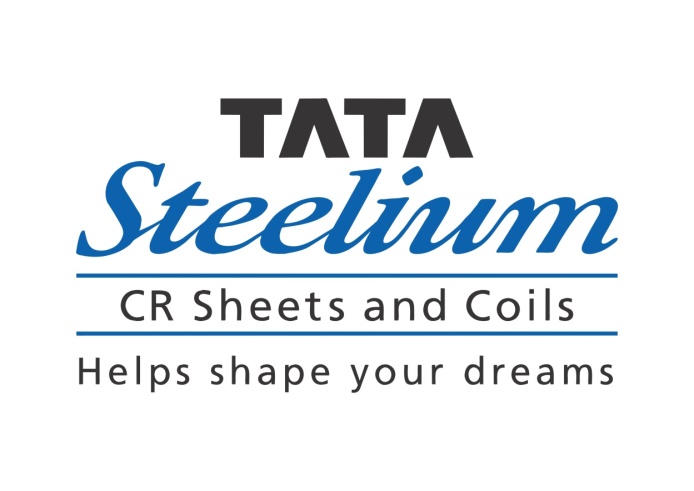 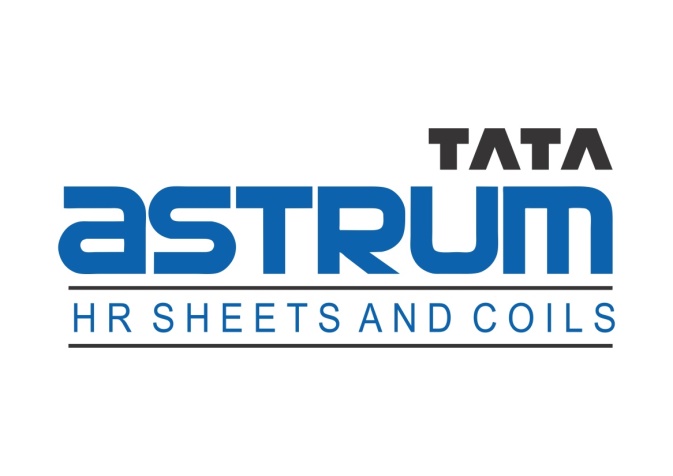 Touch around 10,000 SMEs 
Cumulative sales of more than 1.6 MT in FY’16


Applications in various segments
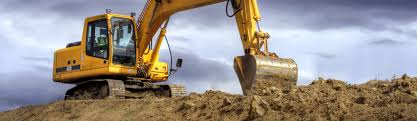 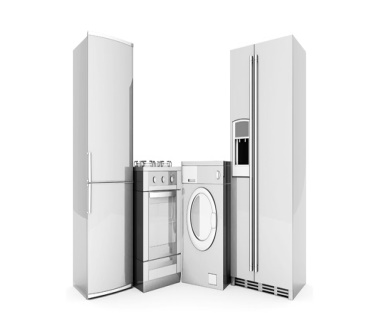 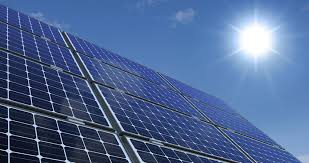 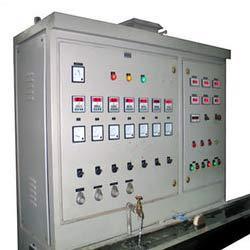 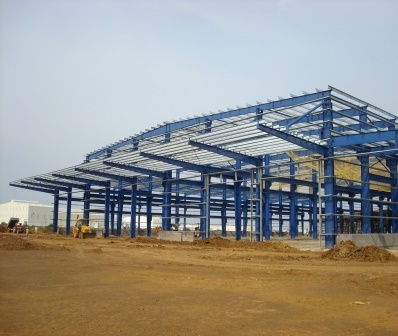 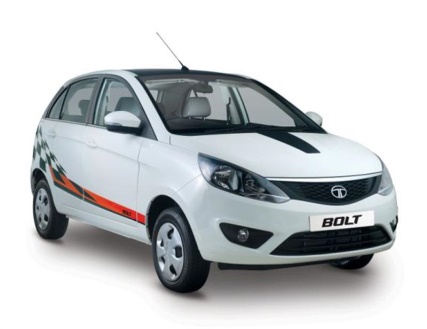 Solar
Auto
Yellow goods
White goods
Panels
PEB
But, we are just not a product brand!
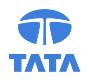 Our brands over the years have focused upon product and service innovation to differentiate in the marketplace
2013
2002
2003
2004
2005
2006
2007
2008
2009
2010
2011
2012
2014
2016
2015
2017
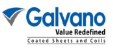 Tata Steel - Kalinganagar
Product Marking
TSCR
CAPL
Product innovation/ Introduction
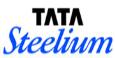 GP Brand Launch
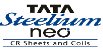 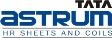 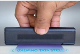 HR Brand Launch
Service Centre
Steelium Zone
TOC
Service innovation
Suraksha
astrum Retail
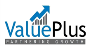 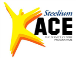 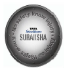 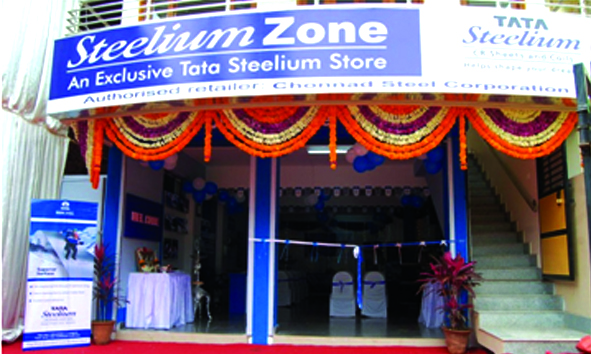 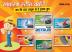 Customer Intimacy
Launch of Qualithon
Service Centre
VIU
Channel partner
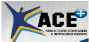 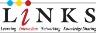 TDC-TPR
Customer relationship
Emergency Supply
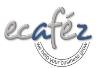 Launch of webinars
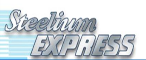 Loyalty progam
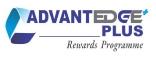 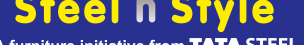 3
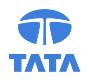 Our Mission: Making customers competitive by resolving their issues
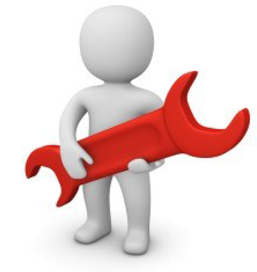 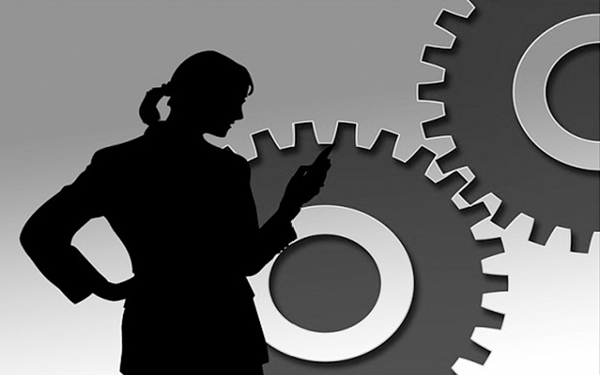 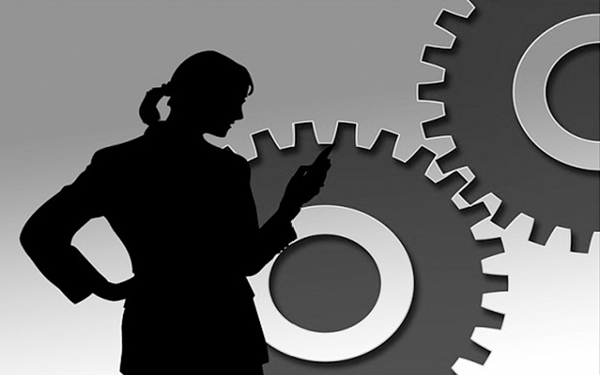 Limited knowledge of  selecting the  
right inputs for product
Dedicated Product Application Engineers group to understand and then suggest the right input
Limited knowledge of  selecting the right inputs for product
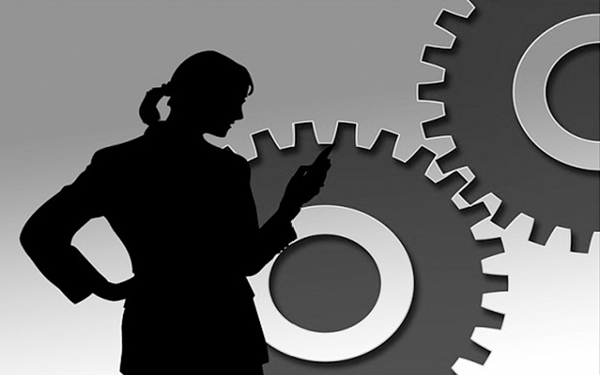 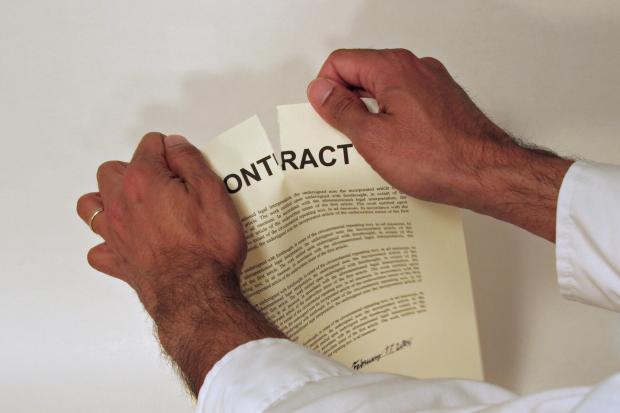 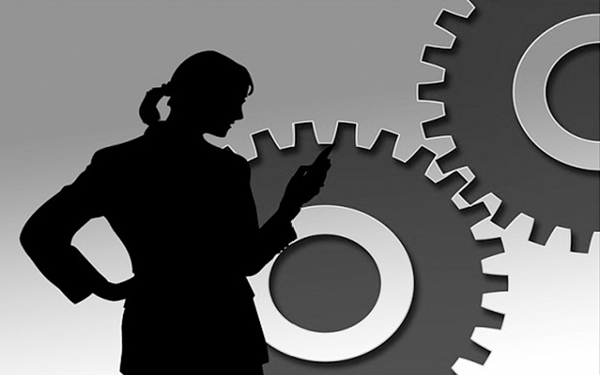 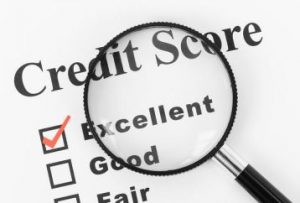 Working with Credit Rating agencies for ease of financing through Financial institutions/ channel partners
Dearth of easy finance and credit instruments
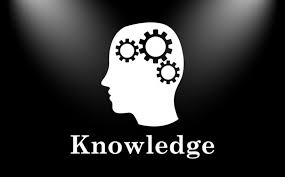 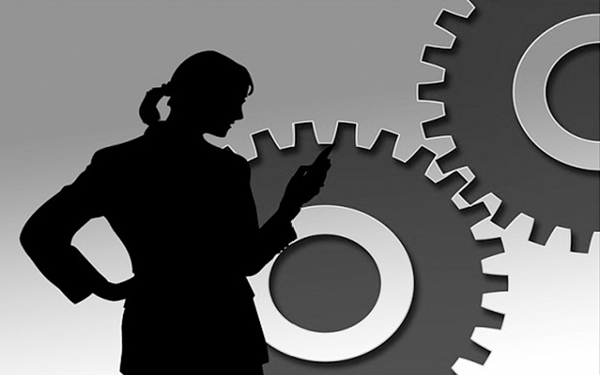 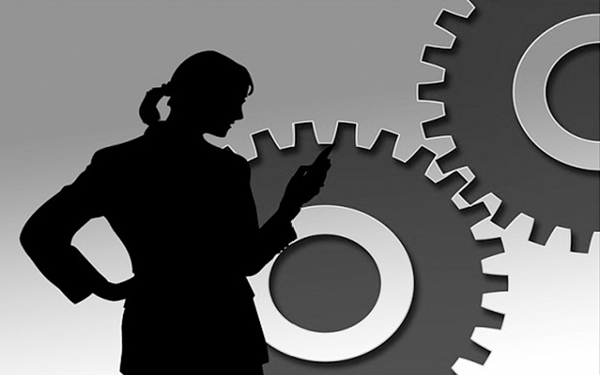 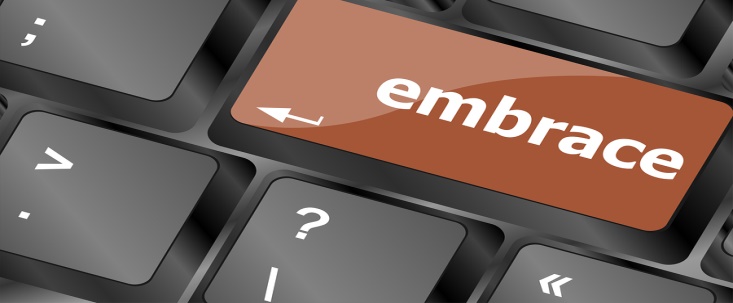 Web based Knowledge sharing sessions conducted 
every fortnight
Limited knowledge  of modern, affordable technology
Making customers competitive by resolving their issues
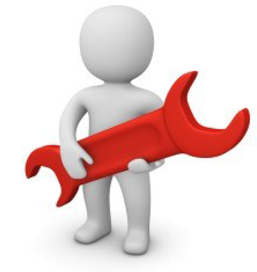 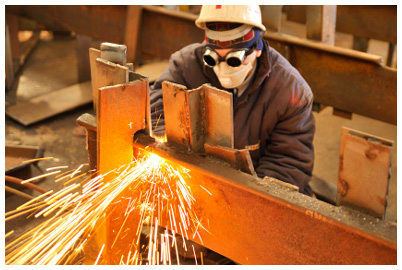 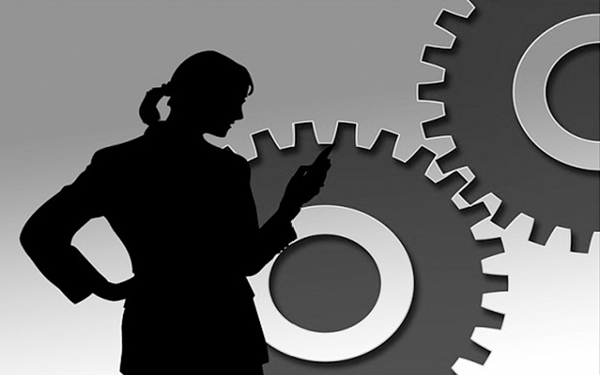 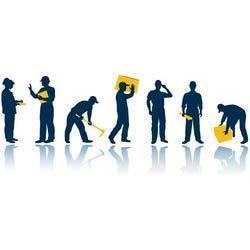 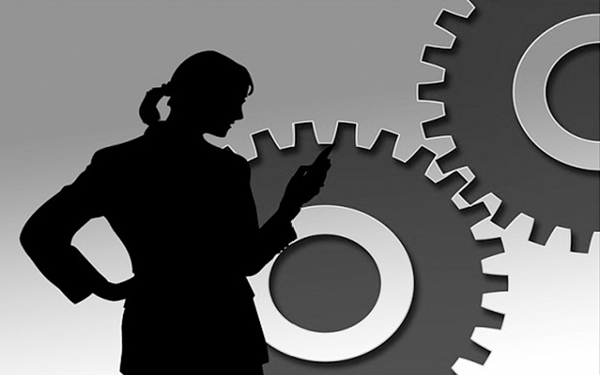 Unavailability of affordable skilled labour
Technical training sessions to improve labour productivity at customer’s premises
Limited knowledge of  selecting the right inputs for product
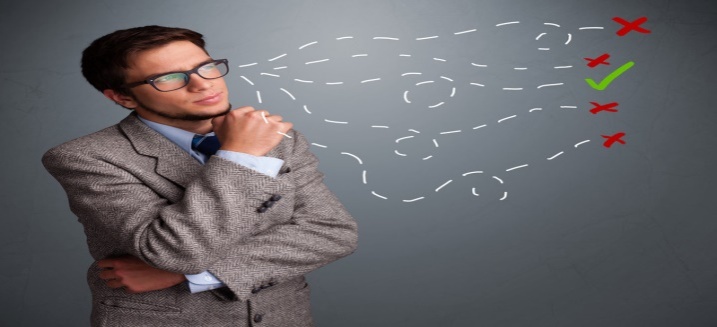 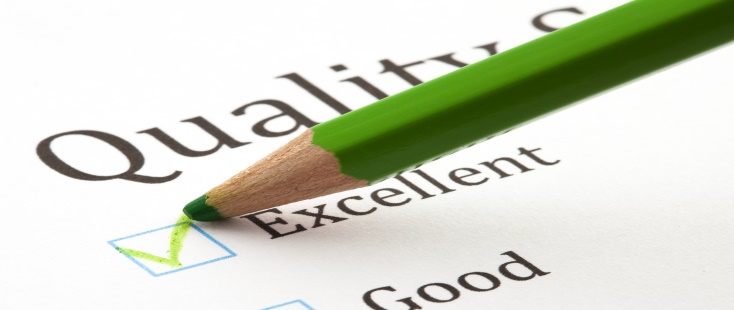 Conclaves/ Clinics to sensitize  and equip
customers with the latest tools of quality
Customer pressure for quality and delivery
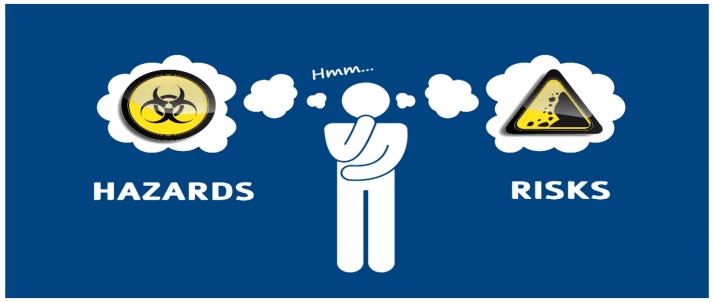 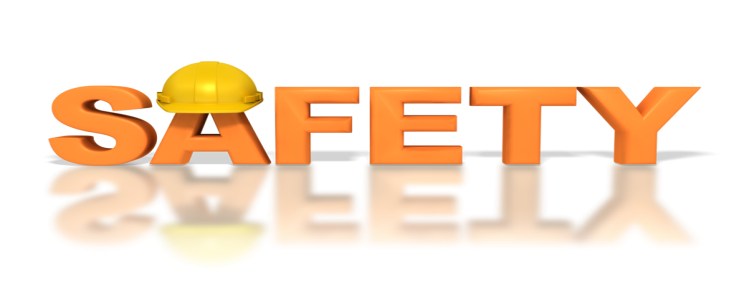 Safety programs to educate customers on improving their workplace safety
Occupational hazards and safety at workplace
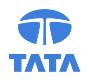 Value in Use – Hot forming to cold forming
Customer Stated Problem
Concerns over workers safety due to hot forming thru furnace accompanied with requirement of skilled labour
Alternate
Suggested
Usage of AU03 CR for Cold Forming in place of HR Grade 1 which employed Hot Forming
Benefits realised
Improved Safety

Requires less Skilled Labour

Eliminates furnace heating cost

Eliminates shot blast cost

Improved prductivity
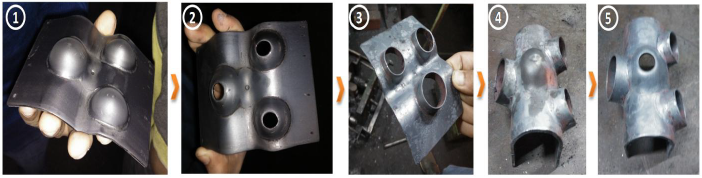 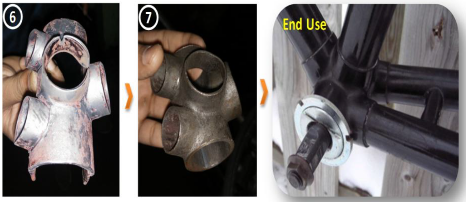 Customer Engagement Journey So far…..
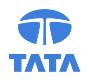 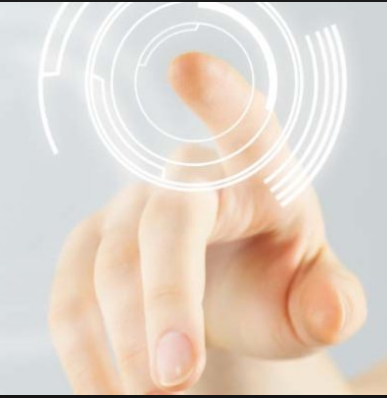 1,000+ Customers touched
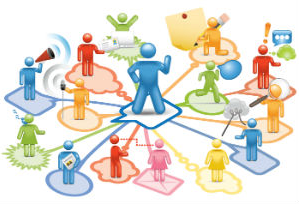 8,000+ touch-points made
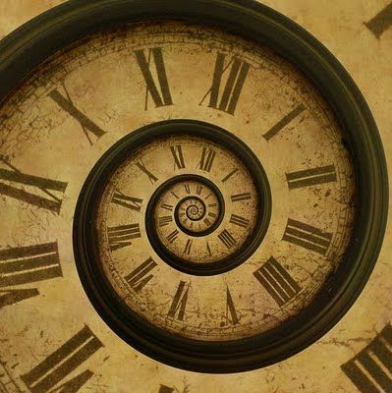 18,000+ (~700+ man-days) 
man-hours engaged
For FY’17 till January
Thank You
8